KOLME ISÄÄ
KOLME POIKAA
ELÄMÄN VERRAN AIKAA OY
ISÄ-POIKA LEIRI
26-27.10.2018
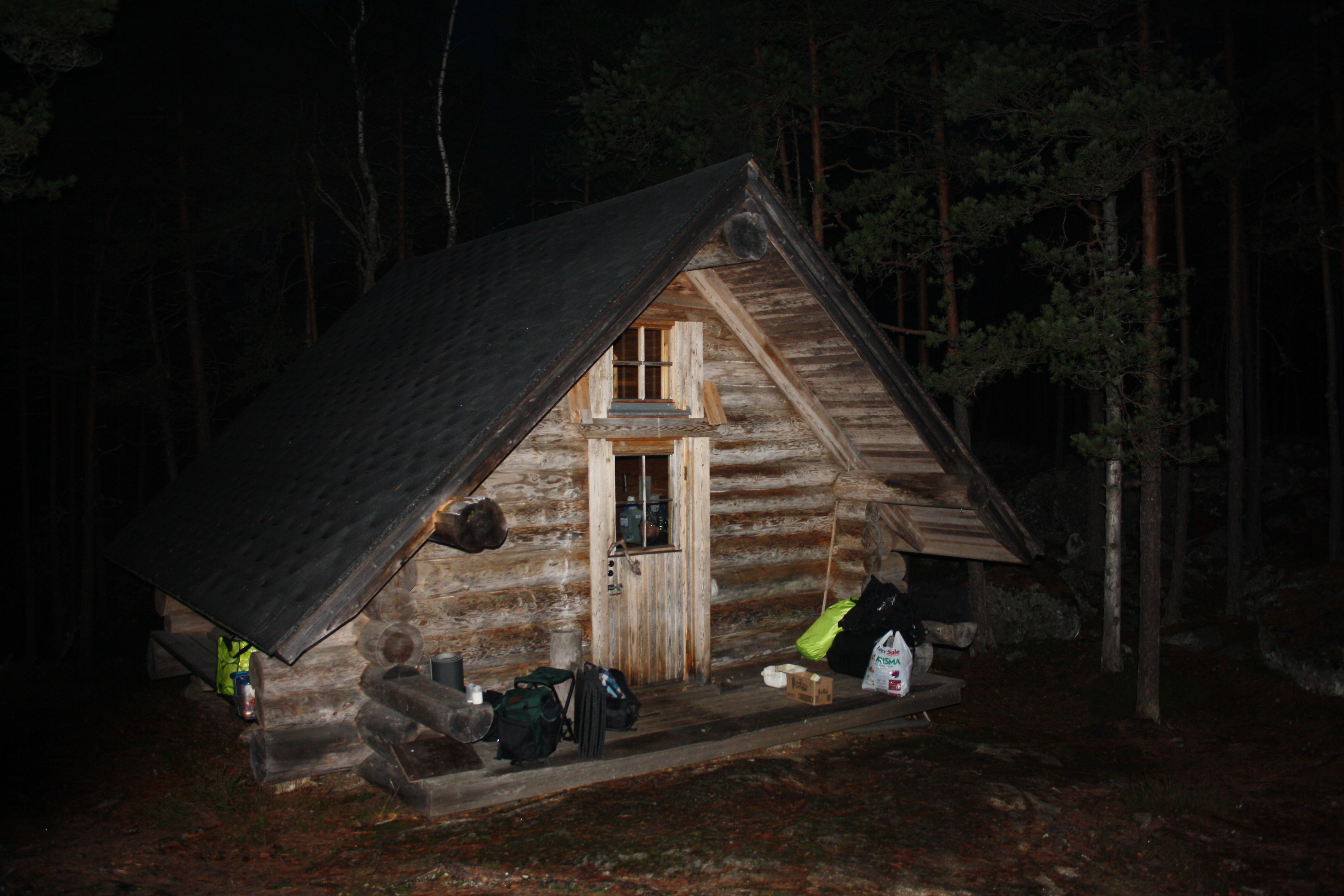 EI SÄHKÖÄ
EI JUOKSEVAA VETTÄ
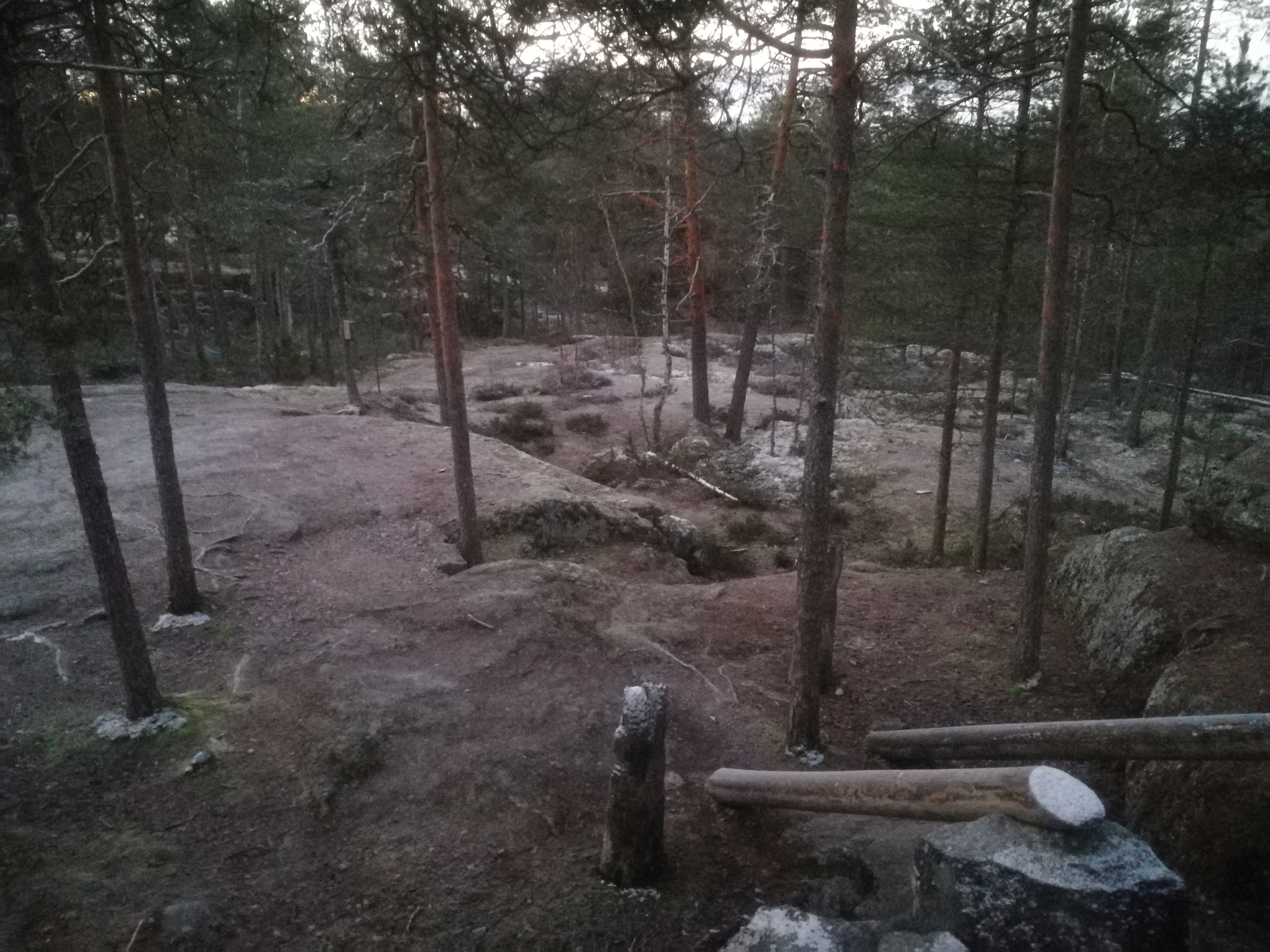 EI PUHELIMIA
VAIN TOISEMME JA SYKSYINEN LUONTO YMPÄRILLÄMME
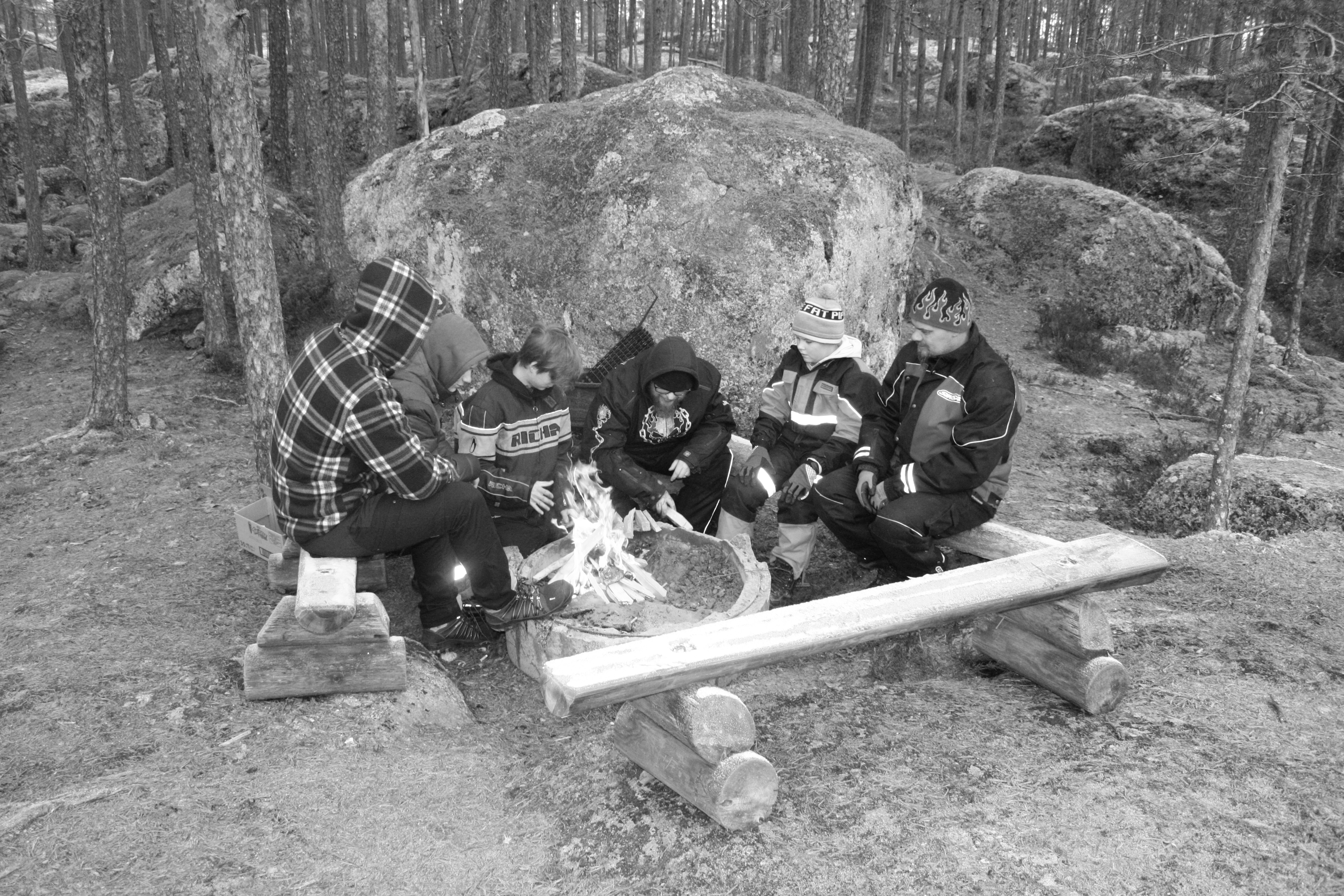 TODELLISTA LÄSNÄOLOA JA TOISEN HUOMIOIMISTA ARJESTA POIKKEAVASTA YMPÄRISTÖSSÄ
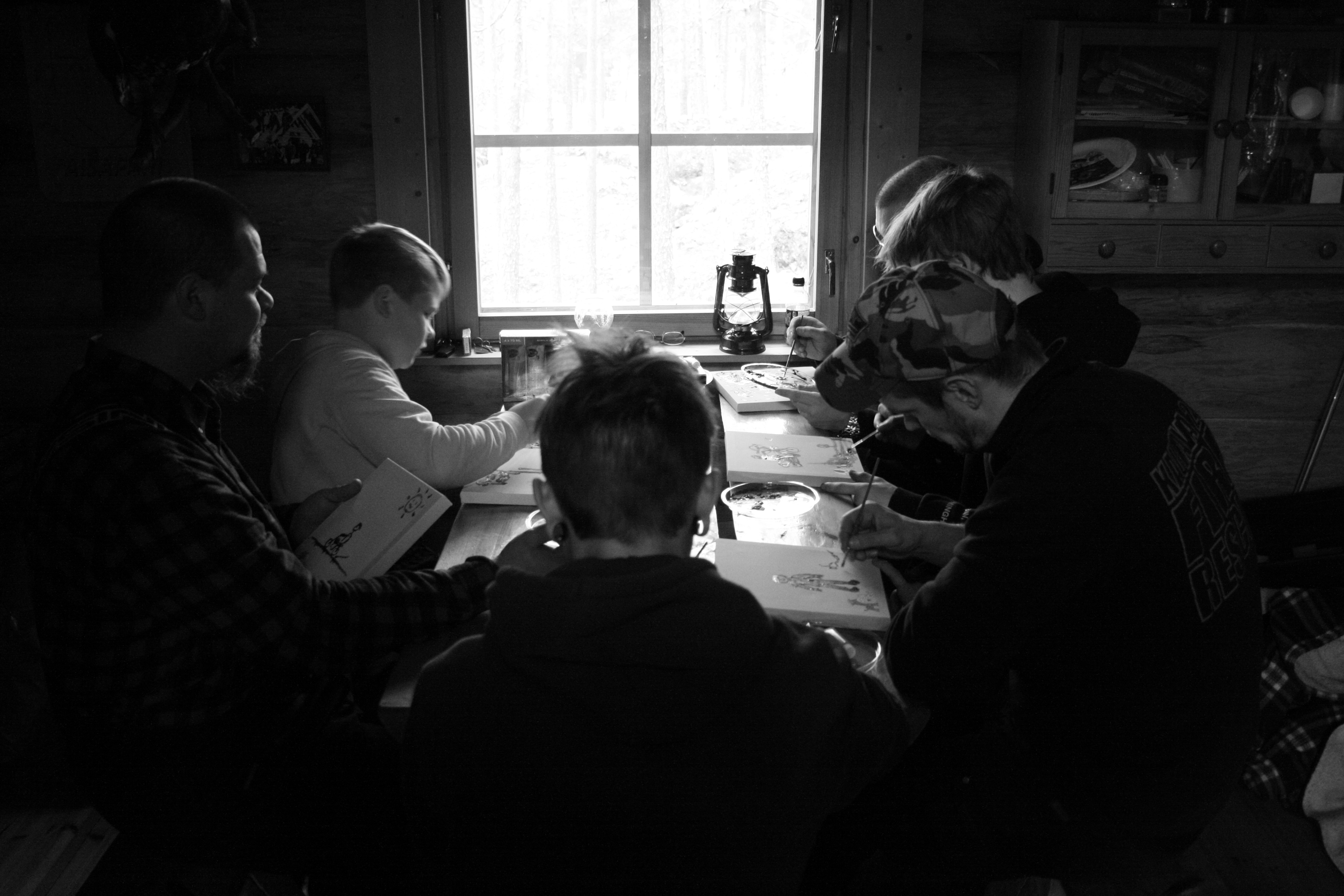 TUNTEIDEN KÄSITTELYÄ
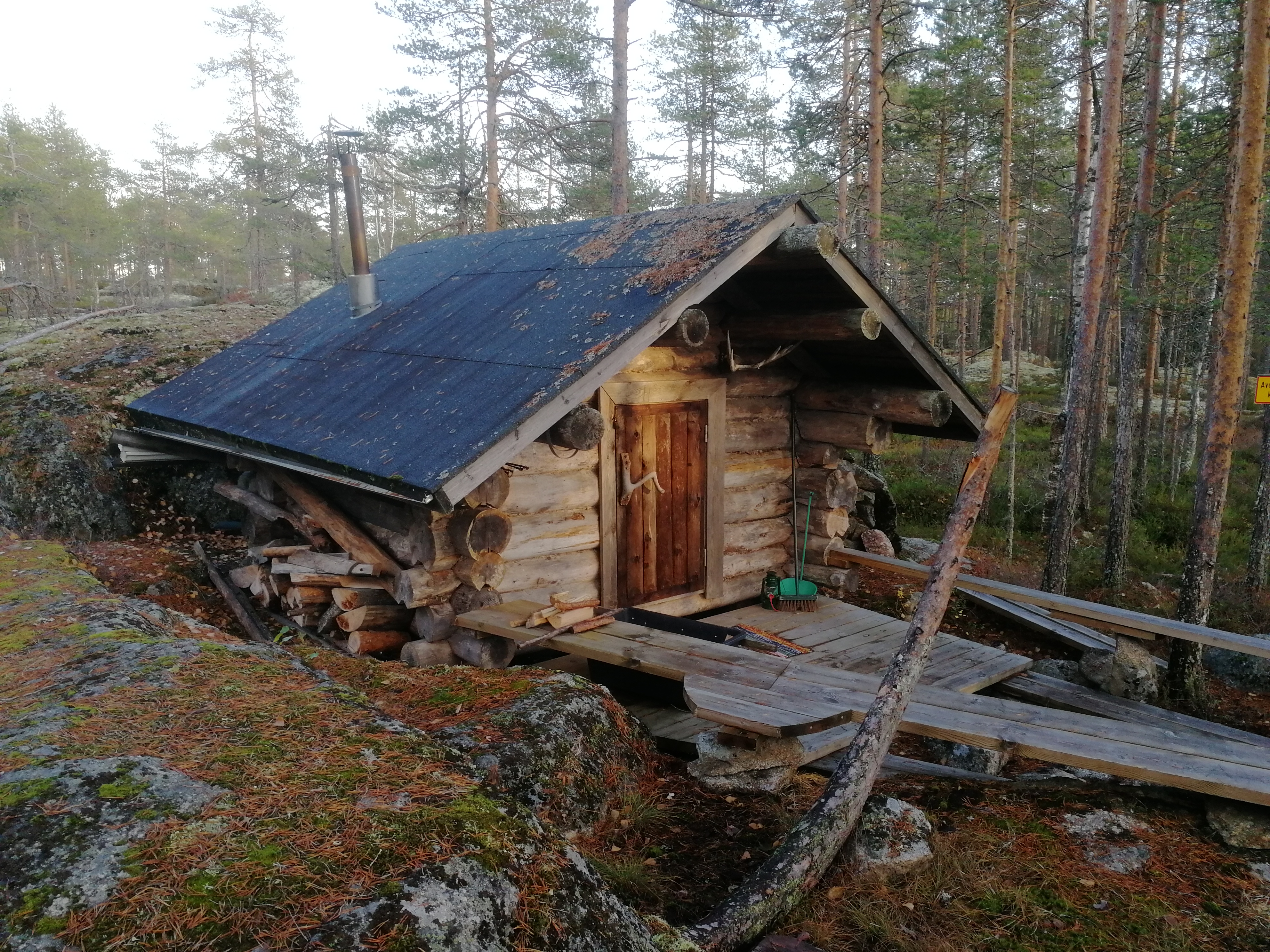 UUSIA KOKEMUKSIA
MUKAAN VIEMISTÄ, JONKA SISÄLTÖ MUISTETAAN
HAUSKANPITOA JA RENTOUTUMISTA
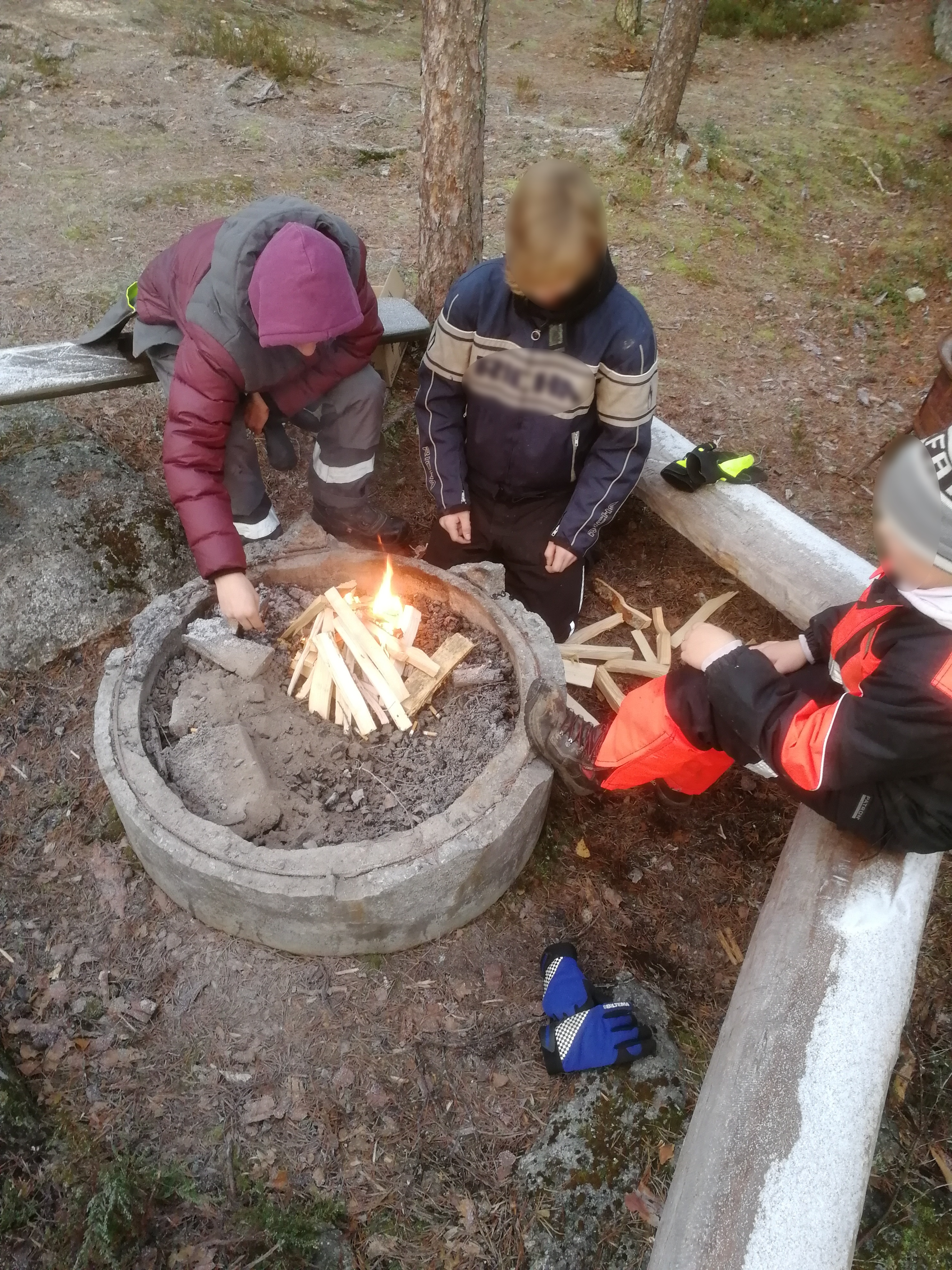 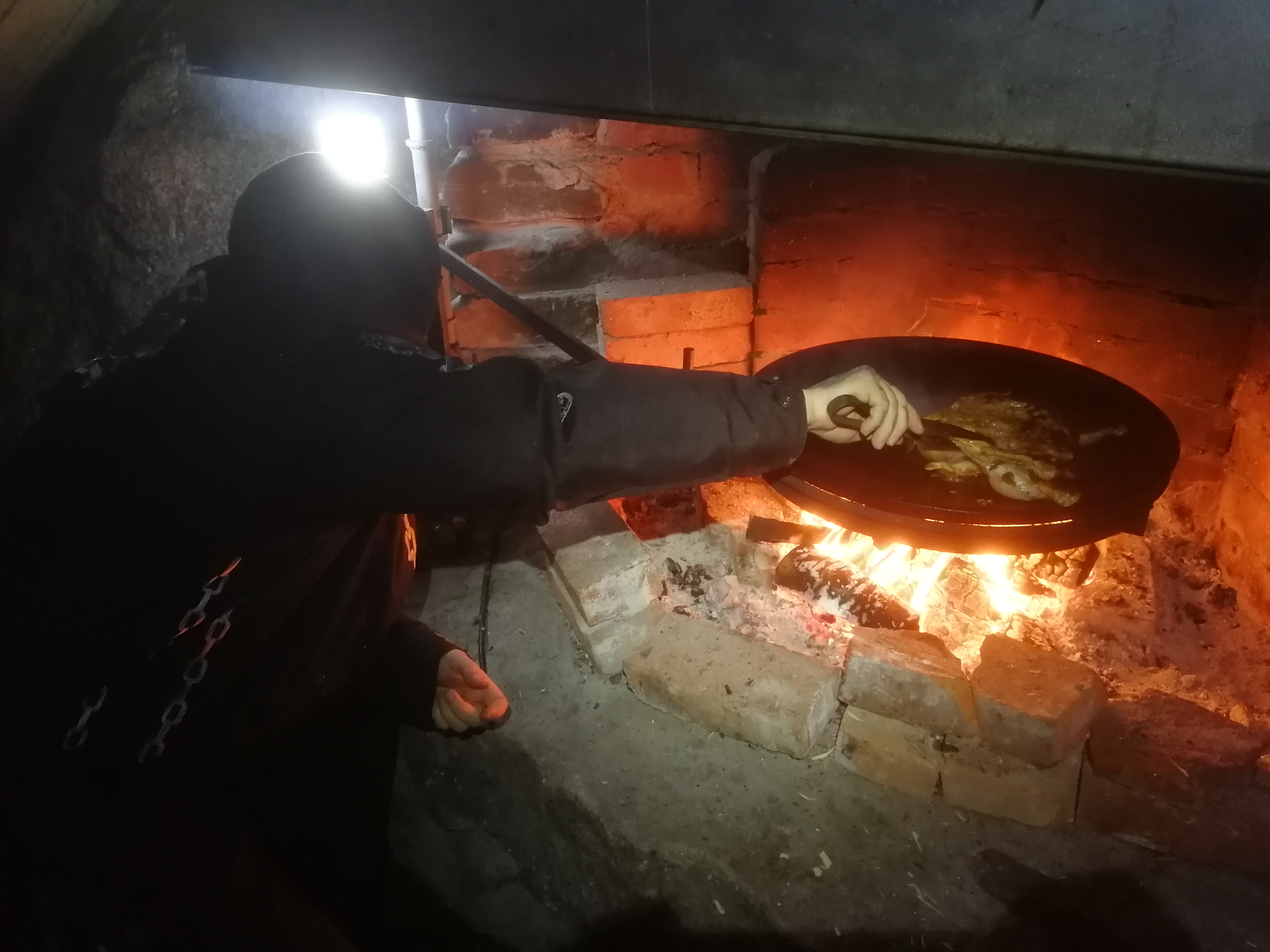 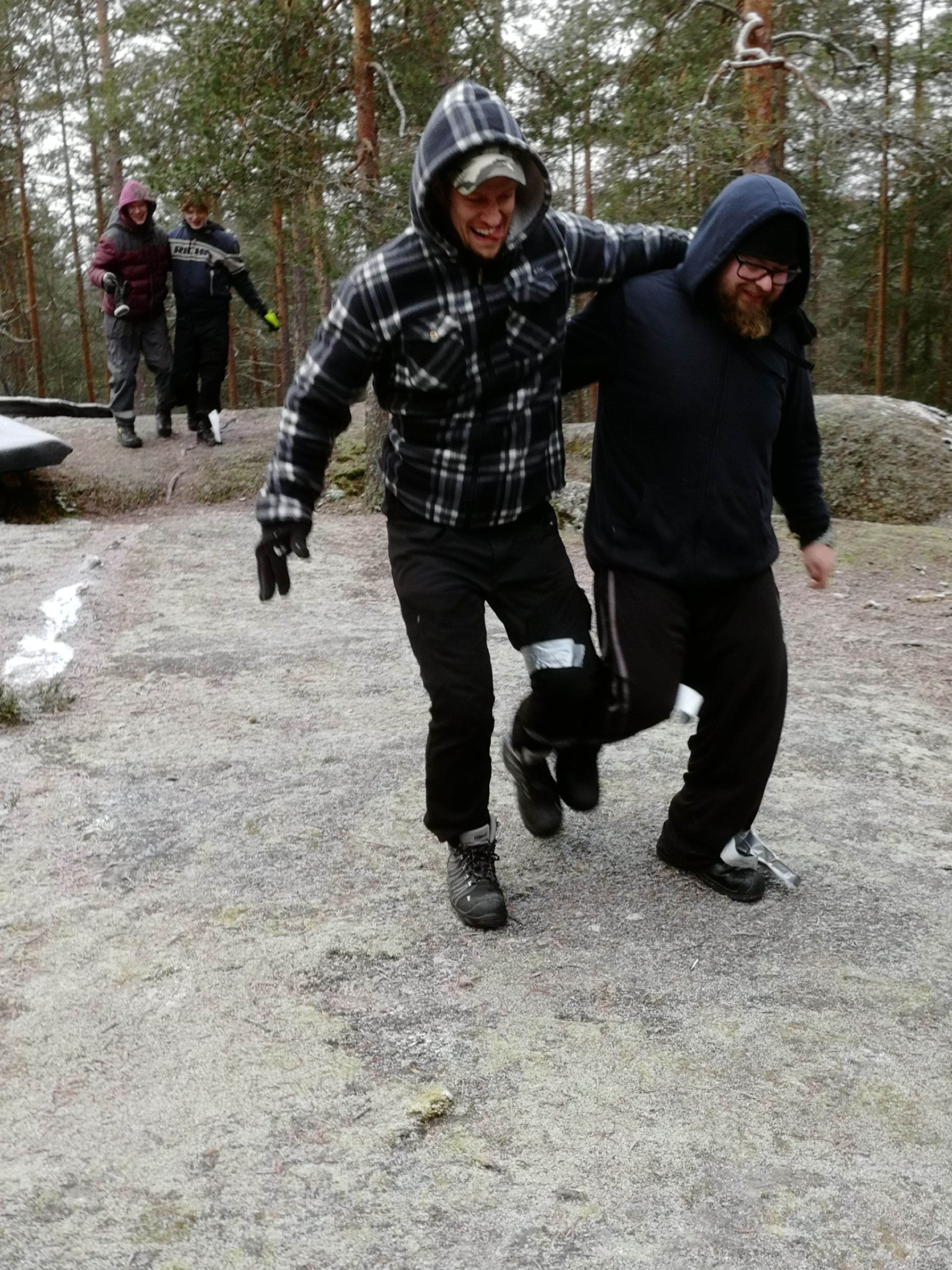 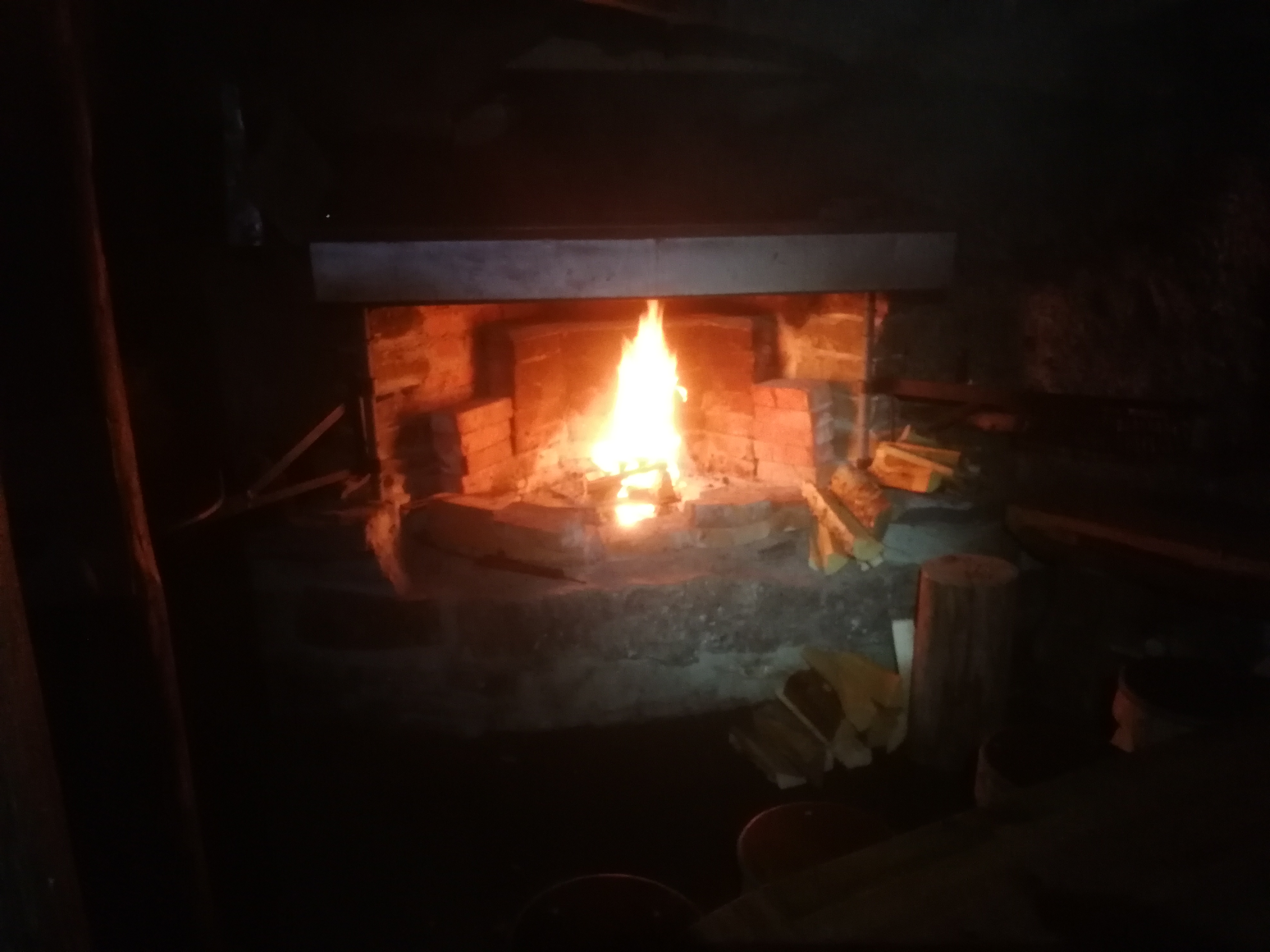 POSITIIVINEN KOKEMUS MUISTELTAVAKSI 

VAHVISTAA ISÄN JA POJAN SIDETTÄ

LISÄÄ YMMÄRRYSTÄ
KIITOS OSALLISTUJILLE, KOKEMUS OLI UPEA JA TUNTEIKAS